Equipotential surfaces and field lines
Equipotential surfaces
Equipotential surfaces are mathematically speaking hypersurfaces
The potential in Cartesian coordinates is a function V=V(x,y,z)
With V(x,y,z)=const we define a 2D surface z=z(x,y) in 3D space
We can better picture the situation  in 2D 
Example: contour lines in toporaphic maps
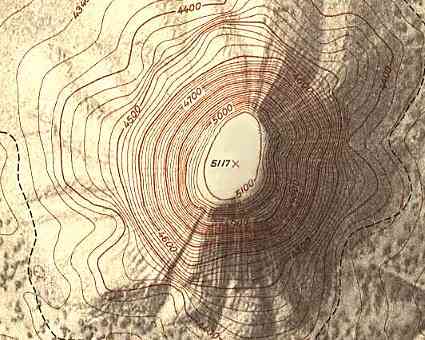 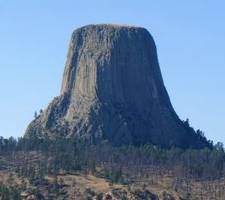 z
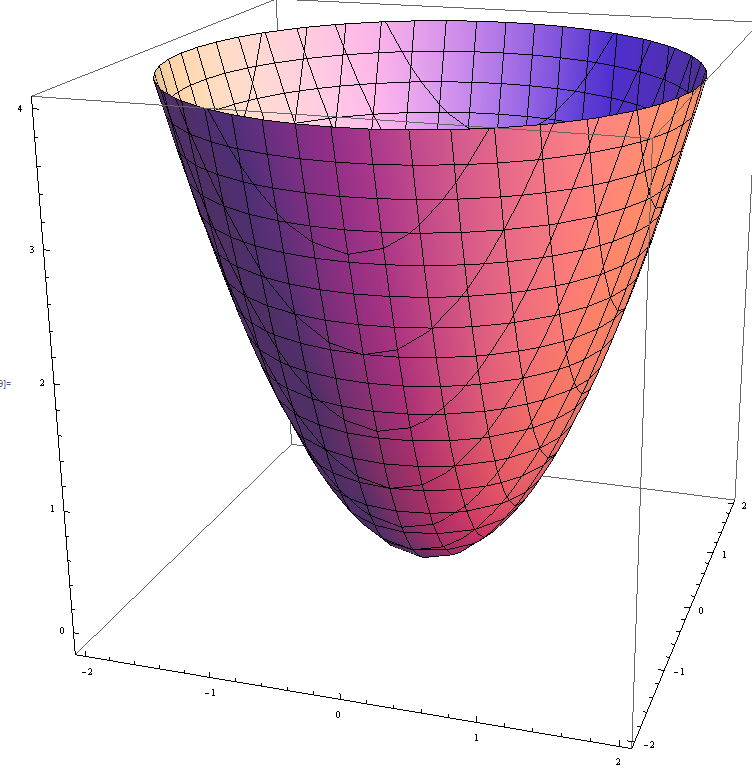 2D surface in 3D space
Contour line
1D equi-value “surface”
y
x
Note that one could consider
as equi-value surface of
Some properties of equipotential surfaces
-in general an equipotential surface is a hypersurface defined by V(x,y,z)=const
-per definition V is the same everywhere on the surface
If you move a test charge q0 on this surface the potential energy U= q0V
remains constant
no work done
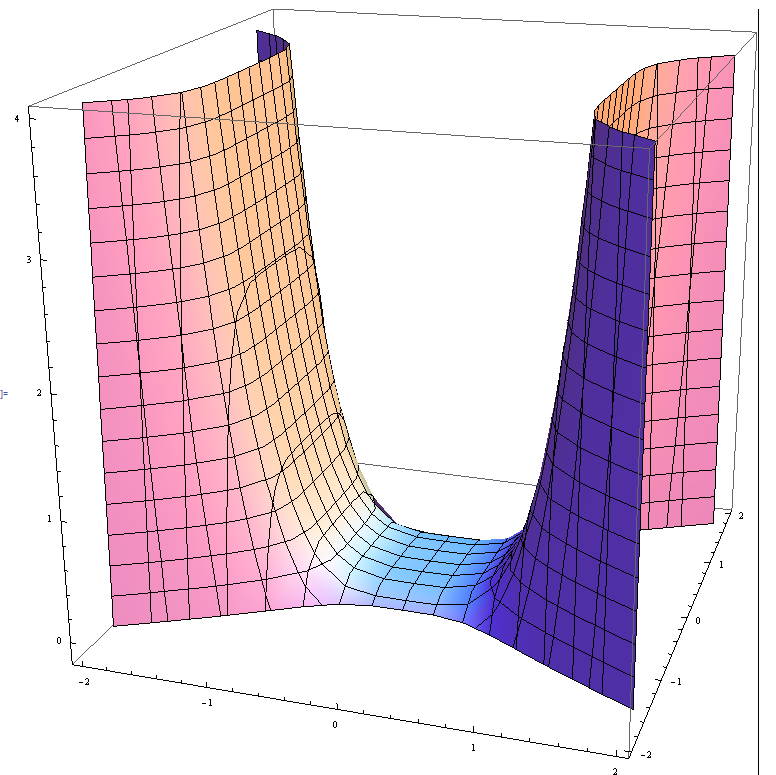 if E-field does no work along path of test charge on surface
E-field normal surface
E
It is a general property of the gradient of a function that
dr
*
Simple 2D example for this general property
*click here for
  proof
-no point can be at different potentials
equipotential surfaces never touch
or intersect
-field lines and equipotential surfaces are always perpendicular
Examples from our textbook Young and Freedman University Physics page 799
point charge
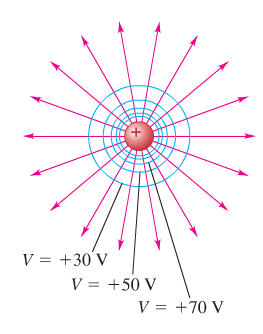 E-field lines
Cross sections of equipotential surfaces
How do we get the circle solution ?
Remember
Similar to higher field line density indicating stronger E-field
Higher density of equipotential contour lines indicates a given change in the potential takes place with less distance
visualization of stronger E-field because
Electric dipole
2 equal positive charges
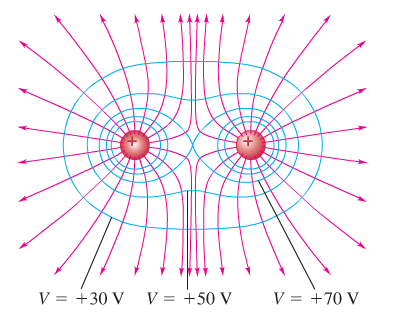 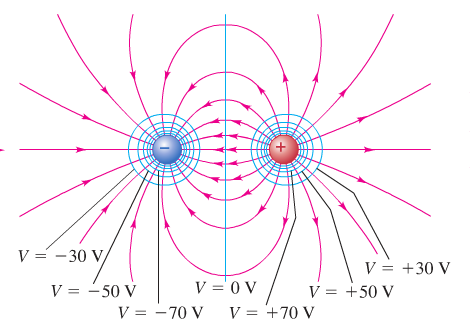 Note, the electric field is in general not the same for points on an equipotential surface
Equipotentials and Conductors
When all charges are at rest, the surface of a conductor is always an equipotential surface.
Proof:
We use the facts that
the E-field is always perpendicular to an equipotential surface
E=0 inside a conductor

We use ii) to show that (when all charges at rest) the E-field outside a conductor must be perpendicular to the surface at every point
With i) that implies that surface of a conductor is equipotential surface
E=0 inside a conductor because otherwise charges would move
E tangent to surface inside conductor zero
E tangent to surface (E) outside conductor zero
E=0 just outside the
 conductor surface to ensure
Since E=0 inside conductor
Remember E is conservative and work along closed path must be zero
in the absence of any tangential component, E,  
E can only be perpendicular to the conducting surface
Conductor
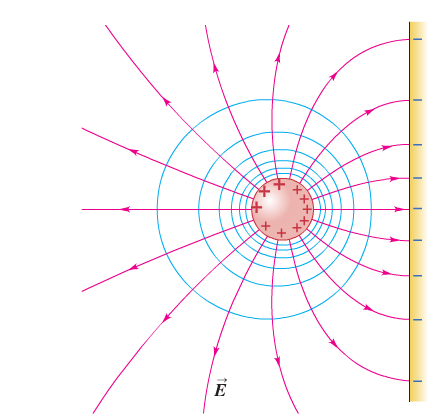 Surface of a conductor